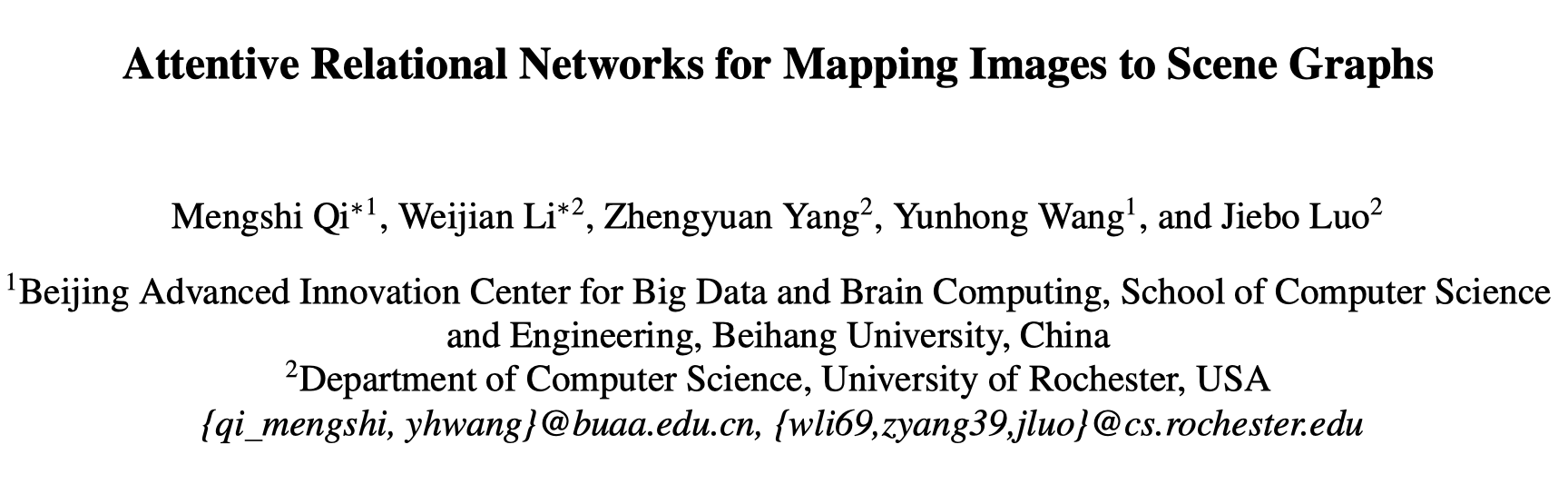 Motivation
Semantic Transformation Module
Most of the existing works neglect the semantic relationship between the visual feature and linguistic knowledge, and the intrinsic connection among the triplet.





Effectively extracting a whole joint graph representation to model entire scene graph for reasoning is promising but remains an arduous problem
Graph Self-Attention Module
Framework
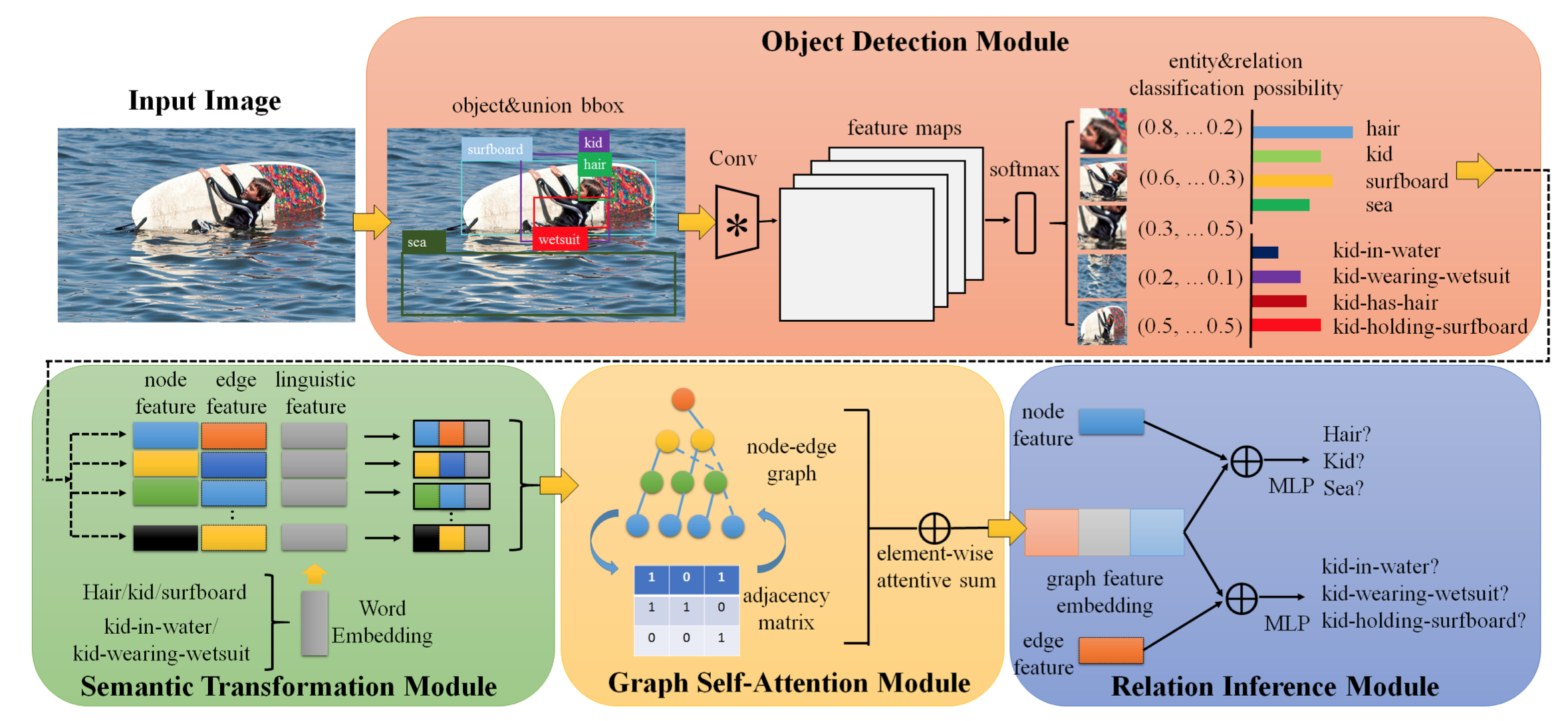 Semantic Transformation Module
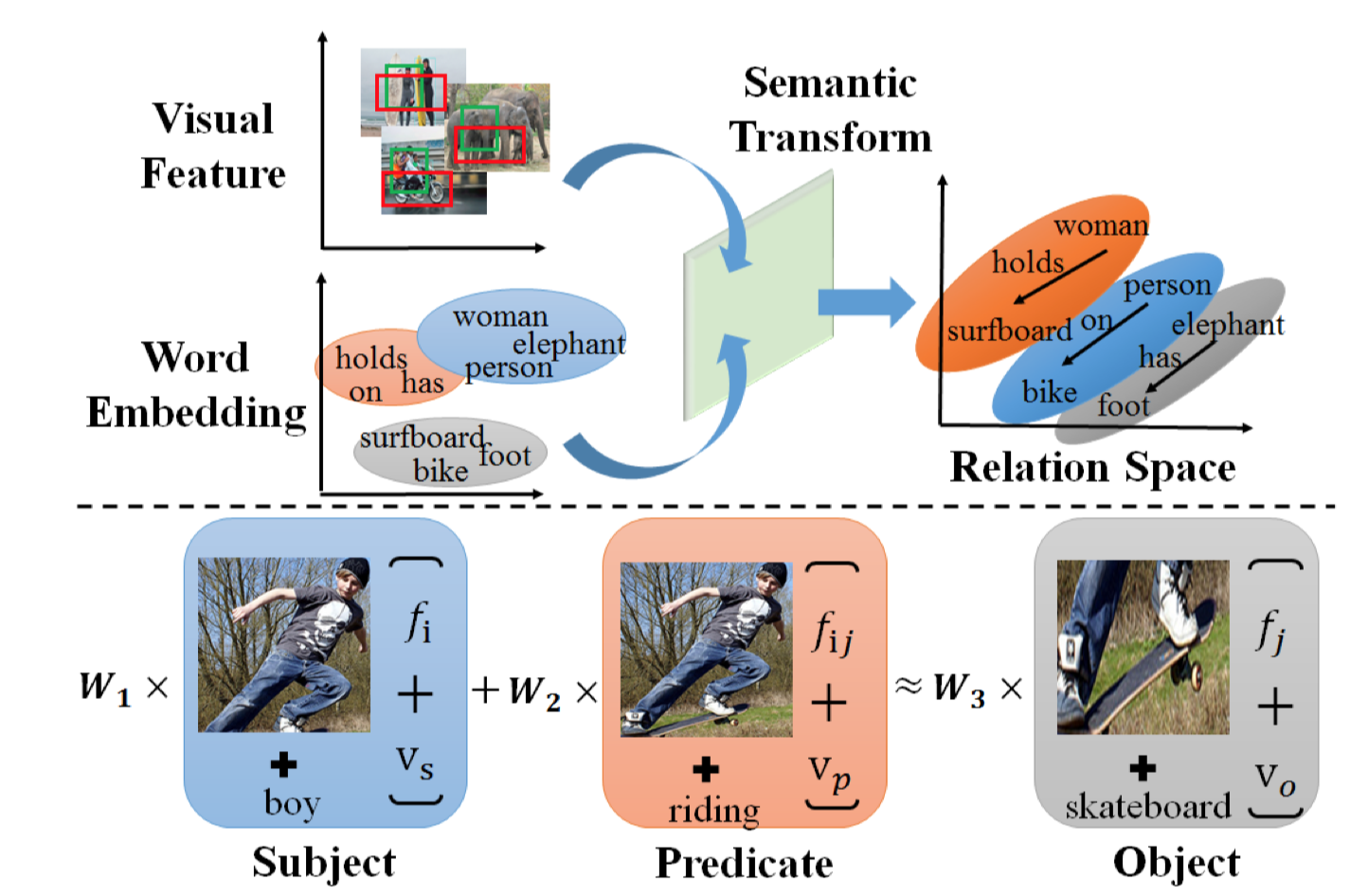 In computational linguistic area, it is known that a valid semantic relation can be expressed as the following：
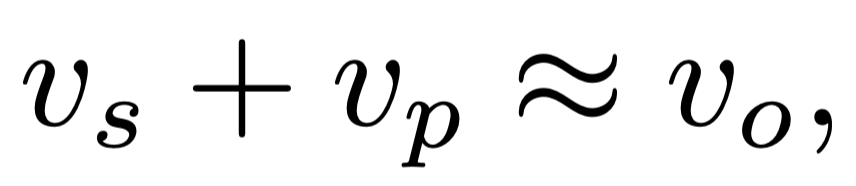 Similar for visual features：
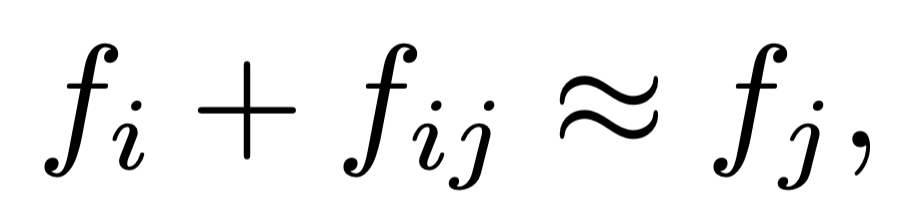 L2 loss is used to guide the learning process:
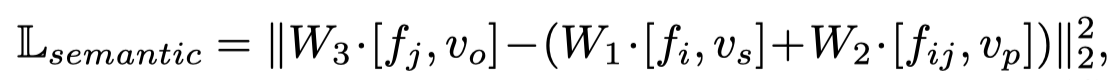 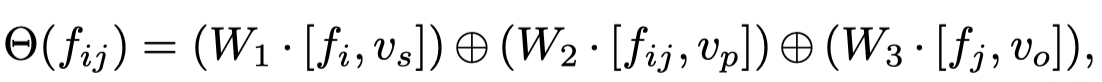 Graph Self-Attention Module
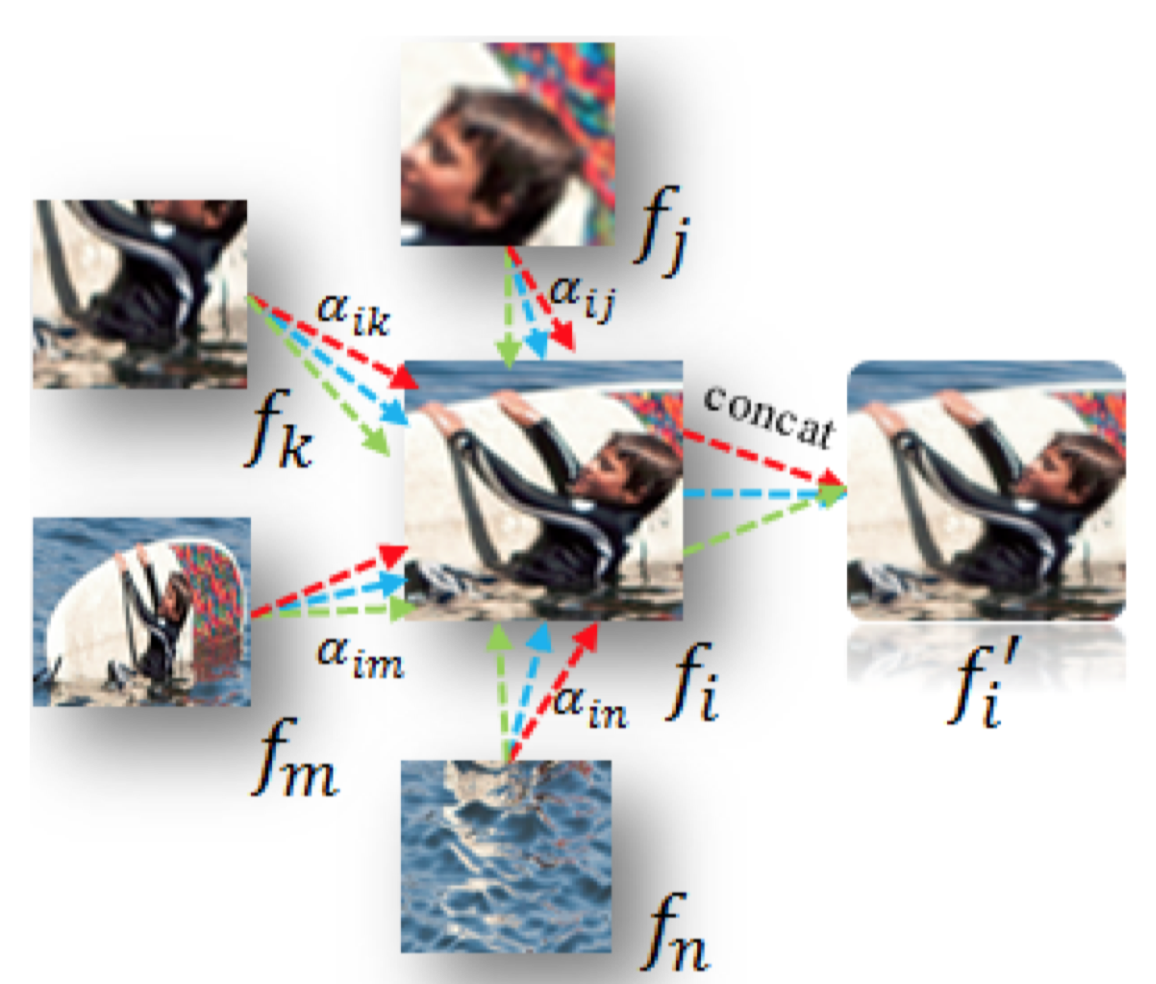 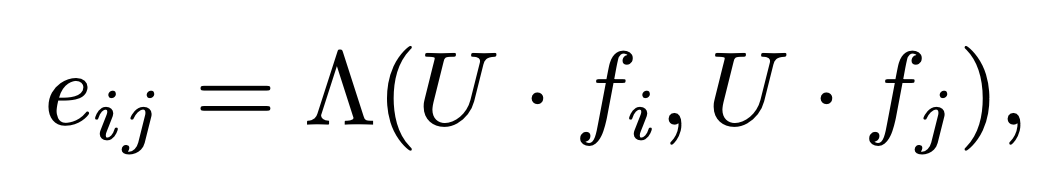 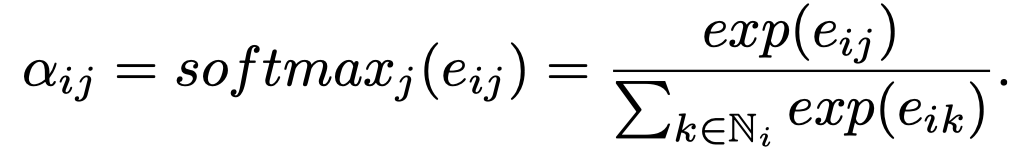 K independent attention heads:
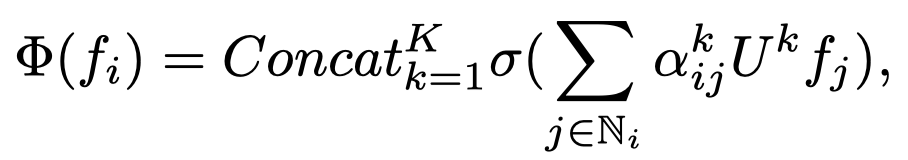 Setting of Adjacent Matrix:
Inside Neighbor
Cover Neighbor
Overlap Neighbor
Relative Neighbor
Relation Inference Module
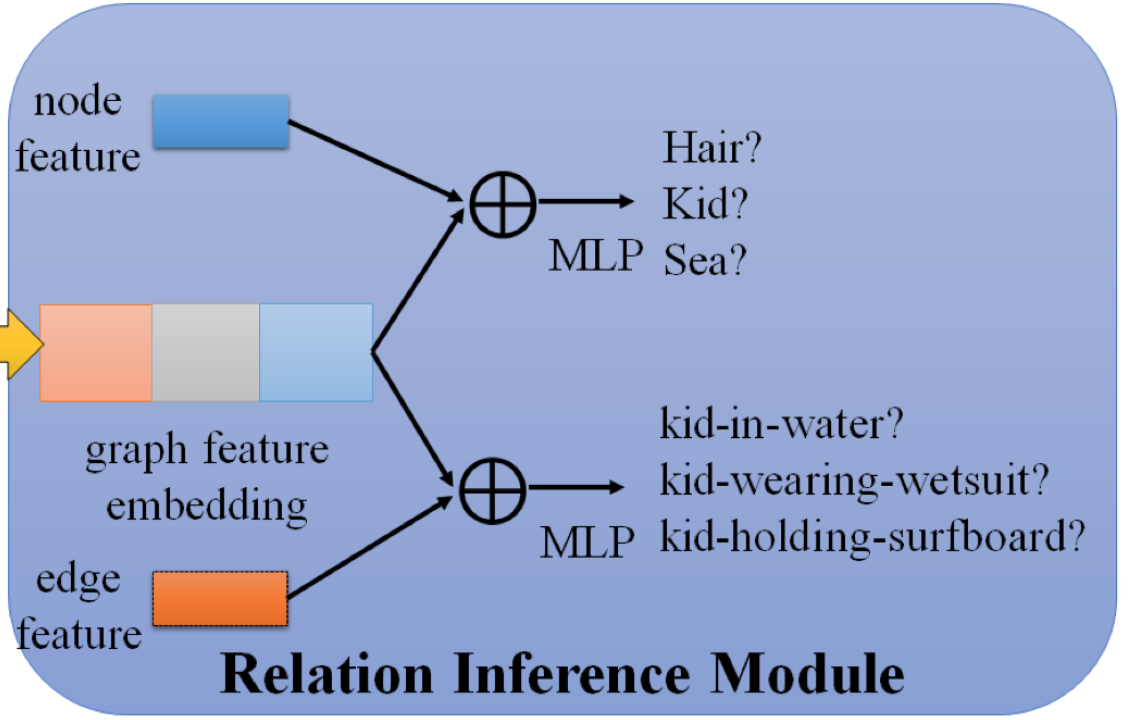 a global scene graph representation:
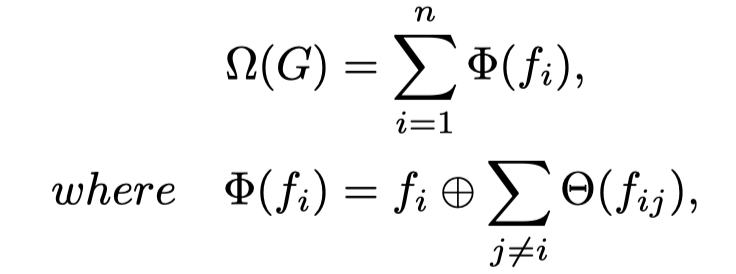 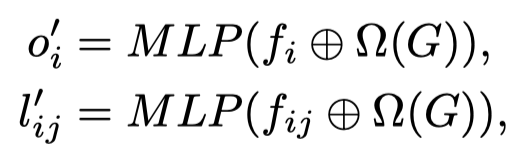 Experiments
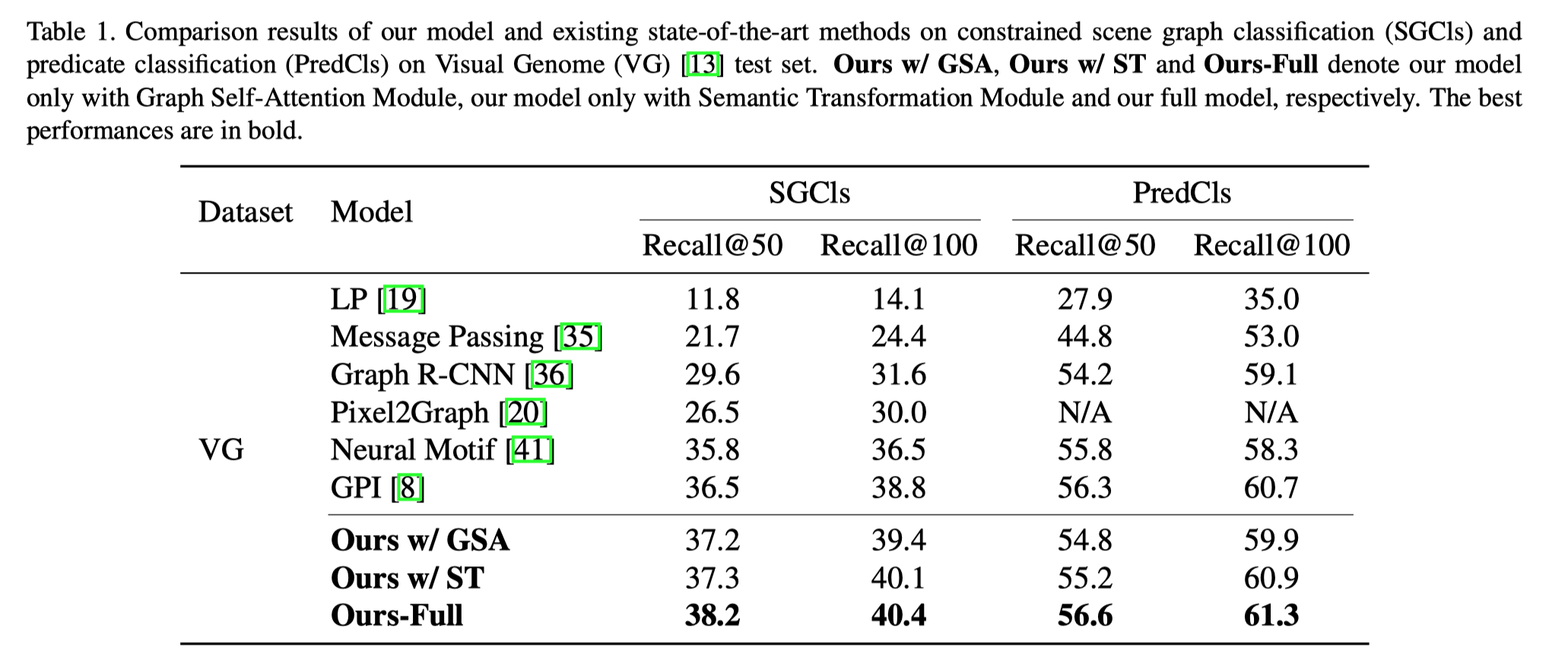